Вештачење во граѓанска судска постапка
судија Наталија Донева
                                                                                  Апелационен суд Скопје
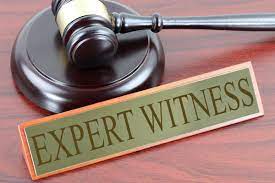 Иницијален акт
Постапување на судот
Постапување на судот
Ознака на предметот
Ознака на предметот
Ознака на предметот
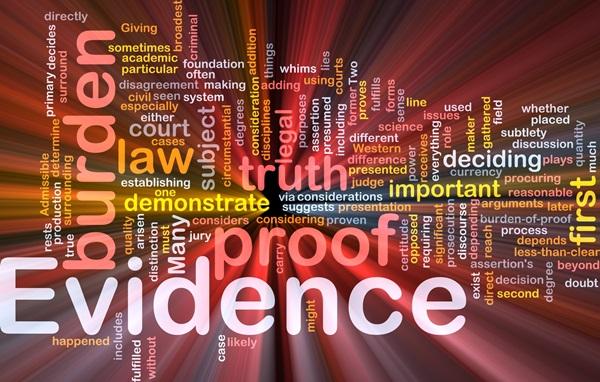 Докази и изведување на докази
Товар на докажување (onus probandi)
Секоја странка е должна да ги изнесе фактите и да предложи докази врз основа на кои ги заснова своето барање или со кои ги побива наводите и доказите на противникот.
Докажувањето ги опфаќа сите факти што се важни за донесување на одлука. Судот одлучува за тоа  кои од предложените докази ќе се изведат заради утврдување на решителните факти.
Не се докажуваат:-фактите што странката ги признала пред судот
                                  -фактите чие постоење законот го претпоставува
			-фактите што се општопознати
Доказни средства во граѓанска судска постапка
Увид - кога за утврдување на некој факт или за разјаснување на некоја околност е потребно непосредно забележување на судот.Увидот може да се врши и со учество на вештаци, кои ги обезбедува странката која го предложила увидот.
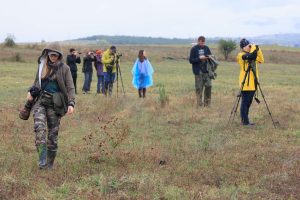 Доказни средства во граѓанска судска постапка
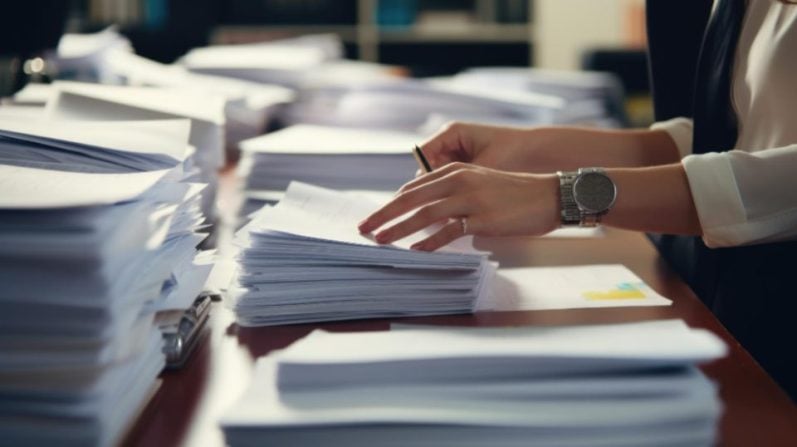 Исправи-јавни и приватни. Ако исправата е составена на странски јазик се поднесува и заверен превод
Доказни средства во граѓанска судска постапка
Сведоци-физички лица кои пред судот ги изнесуваат своите сознанија за она што го забележале за факти кои се случиле кои тие ги виделе или ги слушнале.
Сослушување на странките-кога нема други докази или кога покрај изведените други докази е потребно да се утврдуваат важни факти.
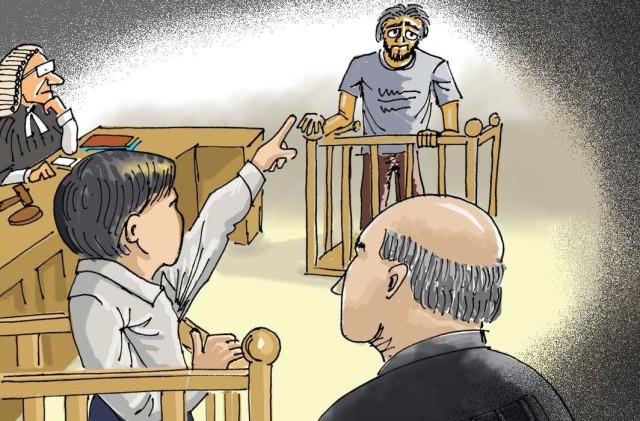 ВЕШТАЧЕЊЕ
Вештак
Вештак е физичко лице кое е запишано во регистарот на вештаци за вршење на вештачење од соодветна област, кој треба да изготви стручен наод и мислење со примена на научни и стручни методи, технички достигнувања, стекнати стручни квалификации, знаења и искуства од определена област, со кои судот не располага.

Вештаците се трети незаинтересирани лица во спорот кои имаат стручни знаења кои се повикуваат да дадат образложено стручно мислење како свој суд за вистинитоста или невистинитоста на определена доказна тема, а врз основа на своето стручно знаење.

Предмет на вештачење не можат да бидат правни прашања.

,,Da mihi factum, dabo tibi ius,,
Вештачењето како доказ во постапката
Судот ќе изведе вештачење како доказ, ако странката со тужбата или со одговорот на тужба го достави стручниот наод и мислење на вештакот.

Ако спротивната страна предлага вештачење како доказ, но стори веројатно дека постојат факти и околности за кои не може да го прибави вештиот наод и мислење, судот ќе определи вештачење со писмена наредба во која ќе наведе во однос на кои факти или околности се врши вештачењето и на предлог на странката ќе определи на кого му се доверува вештачењето – чл.235 ст.2 од ЗПП
Улогата на вештакот
Кога и од чија страна може да биде побарано вештачење-нарачател?

ПРЕД ПОДНЕСУВАЊЕ НА ТУЖБАТА ОД СТРАНКАТА КОЈА КАКО ТУЖИТЕЛ ИМА НАМЕРА ДА ПОДНЕСЕ ТУЖБА

ОД ТУЖЕНИОТ КОЈ ПРИМИЛ ТУЖБА

ОД СУДОТ
Улогата на вештакот
Вештак ангажиран од страна на лице кое како тужител има намера да поднесе тужба во судот

-упатства на кои околности е потребно да се вештачи и рок
-материјалните докази кои ги поседува странката која го ангажира
-по проучување на дадените упатства и приложените докази, вештакот може да побара дополнителни појаснувања во врска со предметот на вештачење
-вештакот може да се обрати кај другата страна со барање да се овозможи вештачење доколку е потребно и доказот за тоа ќе го приложи со вештачењето
-вештакот ќе изготви писмен наод и мислење и ќе го предаде на странката/полномошникот.Ова е доказ кој се приложува со тужбата, во доволен број примероци
Улогата на вештакот
Вештак ангажиран од тужениот кој примил тужба

-упатства на кои околности е потребно да се вештачи и рок
-тужбата со докази и материјалните докази кои ги поседува странката која го ангажира
-по проучување на дадените упатства и приложените докази, вештакот може да побара дополнителни појаснувања во врска со предметот на вештачење
-вештакот може да се обрати до другата страна со барање да му биде овозможено да изврши вештачење и доказот ќе го приложи со вештачењето
-вештакот ќе изготви писмен наод и мислење и ќе го предаде на странката/полномошникот.Ова е доказ кој се приложува со одговорот на тужбата, во доволен број примероци
Улогата на вештакот
Како да постапи вештакот ако доставените материјални докази и податоци не му се доволни за да изготви наод и да даде мислење
-доколку смета дека одреден доказ или податок се наоѓа кај спротивната страна или кај трето лице, ќе се обрати со писмено барање да му биде доставен во определен рок

-доколку тоа не биде сторено, вештакот ќе изготви писмено известување дека не е во можност да го изготви вештачењето или наодот и мислењето ќе го даде без тој доказ и тоа јасно ќе го наведе во вештачењето во прилог на кое ќе достави доказ дека се обратил со барање по кое не било постапено.
Улогата на вештакот
Одговорните лица во институциите, установите и во органите што водат евиденции, регистри, јавни книги, збирки на лични податоци и други податоци, кои на вештакот му се потребни за изработка на вештачењето во постапка утврдена со закон, се должни на вештакот, без одлагање, во постапка утврдена со закон и без надоместок, да му ги дадат потребните податоци-чл.30 од Законот за вештачење

Овие податоци вештакот е должен да ги користи во согласност со закон и со прописите за заштита на личните податоци и класифицираните информации.
Улогата на вештакот
Вештаците на кои им е издадена лиценца за вештачење од соодветната област каде предмет на вештачење се недвижности можат електронски да се поврзат со информатичкиот систем на АКН заради користење на податоци потребни за вршење на вештачењето и да ги користат услугите на АКН по електронски пат
Улогата на вештакот
Вештакот треба вештачењето да го изврши стручно и совесно, во согласност со правилата на науката и струката и со етичките норми и да го достави до нарачателот, навремено.

Доколку вештакот не може да го изврши вештачењето во рокот определен од нарачателот, за тоа треба да го извести писмено и притоа да ги наведе причините поради кои вештачењето не е навремено изготвено.
Улогата на вештакот
ДОПОЛНИТЕЛНО ВЕШТАЧЕЊЕ

Секоја од странките може да бара од вештакот кој го ангажирала да го дополни наодот и да даде дополнително мислење за одредени околности кои не биле предмет на вештачењето
Улогата на вештакот
ОБИД ЗА УСОГЛАСУВАЊЕ

Доколку вештачењата на тужителот и тужениот се разликуваат, судот може да побара од вештаците кои ги изготвиле спротивставените вештачења да се обидат ги усогласат нивните мислења.

Писмено известување до судот: заедничко или поединечно дека усогласување е постигнато целосно или делумно и на кои околности или дека усогласување не е постигнато.
Улогата на вештакот
Доколку и по даденото дополнително вештачење и/или по обиденото усогласување, судот најде за потребно или по предлог на странките може да донесе решение за СОСЛУШУВАЊЕ НА ВЕШТАКОТ
Сослушување на вештак
Вештакот е должен да се јави на поканата на судот и да го изнесе својот стручен наод и мислење.

Вештаците се повикуваат со доставување на писмена покана во која се наведува името и презимето, занимањето на повиканиот, времето и местото на доаѓање, предметот за кој се повикува и назначување дека се повикува како вештак. Во поканата вештакот ќе се предупреди на последиците од неоправдан изостанок и на правото на надомест на трошоците.
Сослушување на вештак
Лични податоци
На вештакот непосредно да му се  поставуват прашања и од него се бараат објаснувања во поглед на дадениот стручен наод и мислење. 
Прва тоа го прави странката, нејзиниот законски застапник или полномошник, која го предложила вештакот 
Потоа ова право го има противната странка, нејзиниот законски застапник или полномошник.
На крајот судот може да му поставува прашања на вештакот и да бара објаснувања во поглед на дадениот стручен наод и мислење.
Видови прашања
1)   За искуството и специјалноста на вештакот
За неговите лични и професионални односи со странката
За предметот на вештачење
За анализираните докази
За правни прашања
За даденото мислење

Доколку некоја од странките приговори на поставеното прашање, вештакот ќе одговори само доколку тоа го дозволи судот
Неоправдан изостанок
Судот со парична казна од 2.500 до 5.000 евра во денарска противвредност ќе го казни вештакот (физичко или правно лице), кој нема да дојде на рочиште иако е уредно повикан, а изостанокот нема да го оправда, или ако до судот во определениот рок не го достави стручниот наод и мислење.
Во случај на неоправдан изостанок судот може да нареди вештакот присилно да се доведе и да ги поднесе трошоците за доведувањето. 
По барање од странката судот може со решение да му наложи на вештакот да ги надомести трошоците што ги предизвикал со своето неоправдано недоаѓање или со неоправданото одбивање да врши вештачење. 
Решението за казната судот може да го отповика ако вештакот дополнително го оправда својот изостанок и кога вештакот дополнително се согласил да дојде на рочиште.
Право на жалба
Надомест на трошоците
Вештакот има право на надоместок на патните трошоци и на трошоците за исхрана и ноќевање, на надоместок на загубената заработка и на трошоци за вештачење, како и право на награда за извршеното вештачење. 
Вештакот треба да бара надоместок веднаш по сослушувањето, инаку го губи тоа право. Судот е должен на ова да го предупреди вештакот. 
Во решението со кое се одмеруваат трошоците, судот ќе одреди определениот износ да се исплати од положениот аванс, а ако аванс не е положен, ќе и наложи на странката определениот износ да му го плати на вештакот во рок од 8 дена. Жалбата против ова решение не го задржува извршувањето на решението.
Вештачење по наредба на судот
Во случаите од чл.235 ст.2 од ЗПП, вештакот е должен да се јави на поканата на судот и да го изнесе својот стручен наод и мислење. Вештакот не може да одбие да вештачи и должен е да го поднесе својот стучен  наод и мислење во писмена форма во рокот што ќе го определи судот, кој не може да биде подолг од 45 дена, а во сложените предмети не може да биде подолг од 60 дена.
Дали може вештакот да бара продолжување на рокот?
Ако вештакот во определениот рок не го поднесе стручниот наод и мислењето, судот ќе го повика, ќе му го одземе предметот и ќе му изрече парична казна (од 2.500 до 5.000 евра во денарска противвредност).
Вештачење по наредба на судот
Вештакот мора секогаш да го образложи стручниот наод и мислењето. 
Наод е дадениот опис на состојбата на предметот на вештачењето, во истиот се содржани доказите, податоците и фактите кои вештакот ги анализирал. Наодот на судот и на странките им служи за разбирање и оценување на мислењето на вештакот.

Мислење е стручната оценка на вештакот каде тој го соопштува своето стручно мислење, кое треба да е кратко, јасно, сублимирано и напишано на разбирлив јазик.
Ослободување од должноста за вештачење
Судот ќе го ослободи вештакот, по негово барање, од должноста на вештачење од причини од кои сведокот може да одбие да сведочи или да даде одговор на одделно прашање.
Причини поради кои вештакот може да бара ослободување
-за она што странката како на свој полномошник му го доверила;
-за она за кое странката или друго лице на вештакот како на верски исповедник му се исповедало,
- за факти кои вештакот ги дознал како адвокат, лекар или во вршење на некоја друга професија или некоја друга дејност, ако постои обврска како тајна да се чува она што се дознало во вршењето на таа професија или дејност. 
- ако за тоа постојат важни причини, а особено ако со својот одговор на тие прашања би се изложил на тежок срам, на значителна имотна штета или на кривично гонење себеси или своите роднини по крв во права линија до кој и да е степен, а во странична линија заклучно до третиот степен, својот брачен другар или роднините по сватовство заклучно до вториот степен и тогаш кога бракот престанал, својот вонбрачен другар, како и својот старател или лицето под старателство, посвоителот или посвоеникот.
Ослободување од должноста за вештачење
Вештакот мора во барањето за ослободување од должноста да  вештачи да ги наведе причините поради кои тоа го бара, кои покрај на наведените околности може да се должат и на личната состојба на вештакот – болест, непоседување на потесна специјализираност во односната област за која се бара вештачењето, спреченост да се прифати конкретниот ангажман поради подолготрајна отсутност, презафатеност со работа и сл.
Судот одлучува со решение, против кое може да се поднесе посебна жалба. Доколку барањето за ослободување на вештакот е одбиено, судот оценува дали е целесообразно вештакот да продолжи со вештачењето, се додека не стане правосилно решението со кое е одбиено барањето на вештакот за ослободување од должноста да вештачи.
Изземање на вештак
Странката може да бара изземање на вештакот и во барањето е должна да ги наведе околностите врз кои го заснова барањето за изземање. Изземање може да се бара пред и после извршеното вештачење.
Вештакот може да биде изземен од причини поради кои може да биде изземен судија или судија поротник. Во тој случај судот нема да го прифати вештачењето како доказ по приговор на спротивната странка ако е донесено решение за изземање на вештакот кој го изготвил вештачењето.
По барањето за изземање одлучува парничниот суд. Против решението со кое се усвојува барањето за изземање не е дозволена жалба, а против решението со кое барањето се одбива не е дозволена посебна жалба.
Причини за изземање на вештак
1)ако самиот е странка, законски застапник или полномошник на странка, ако со странката е во однос на соовластеник, сообврзник или регресен обврзник или ако во истиот предмет е сослушан како сведок или вештак; 
2)ако постојано или привремено работи кај работодавец кој е странка во постапката; 
3) ако странката или законскиот застапник или полномошникот на странката му е роднина по крв во права линија до кој и да е степен, а во странична линија до четврти степен, или му е брачен другар, вонбрачен другар или роднина по сватовство до втори степен, без оглед дали бракот престанал или не; 
4) ако е старател, посвоител, посвоеник, хранител или храненик на странката, на нејзин законски застапник или полномошник; 
5) ако во истиот предмет учествувал во донесувањето на одлуката на понискиот суд или на друг орган и 
6) ако постојат други околности што ја доведуваат во сомневање неговата непристрасност.
СУПЕР ВЕШТАЧЕЊЕ
Кога податоците на вештаците за нивниот наод не се сложуваат суштествено или ако наодот на еден или повеќе вештаци е нејасен, нецелосен или во противречност самиот со себеси или со испитаните околности, а тие недостатоци не можат да се отстранат со повторно сослушување на вештаците, судот може да определи супер вештачење, за кое ќе определи рок кој не може да биде подолг од 45 дена, а за сложените предмети не може да биде подолг од 60 дена.
Супер вештачењето го определува претседателот на советот или судијата поединец по електронски пат со примена на правилото на случаен избор од регистарот на вештаци, во присуство на двете странки, односно на нивните полномошници.
СУПЕР ВЕШТАЧЕЊЕ
Во постапката веќе има најмалку две спротивставени вештачења кои не се сложуваат суштествено

Побарано е дополнување на вештачењата

Обидено е усогласување

Сослушани се вештите лица кои ги изготвиле ,,основните,, вештачења на тужителот и тужениот.
СУПЕР ВЕШТАЧЕЊЕ
Супер вештачење е вештачење од повисок степен, стручна експертиза на две противречни вештачења, што го врши тим составен од најмалку тројца вештаци од соодветната област на вештачење од органот на државната управа, високообразовната установа, научната установа или стручната установа или правно лице основано во согласност со одредбите од Законот за трговските друштва.
СУПЕР ВЕШТАЧЕЊЕ
Наредба на судот

-профил на тимот (економија, архитектура, градежништво, информатички технологии, машинство и сл.)
-околности на кои да се вештачи
-која страна ги поднесува трошоците за супер вештачењето
-рок за изготвување во кој писменото супервештачење во доволен број на примероци да се достави до судот
-списи на предметот
Наредба од судот
Во предметот  МАЛВ П-1245/21 на Основниот граѓански суд Скопје, по тужбата на тужителот против тужениот, за надомест на штета, СЕ ОПРЕДЕЛУВА супервештачење.

За вешто лице СЕ ОДРЕДУВА Друштвото АА од Скопје.

СЕ ЗАДОЛЖУВА тужителот да ги авансира трошоците за изготвување на супервештачењето.
Содржина на наод и мислење
по чие барање се изготвува вештачењето
предмет на вештачење
анализирана документација
дали биле побарани дополнителни податоци, од кого и дали се доставени или не
дали и на кој датум вешакот бил на увид на лице место или извршил преглед на определено лице
наод- констатации
табели, графикони, фотографии, скици
мислење
изјава за конфликт на интереси
трошковник
потпис/печат
лиценца
Содржина на наод и мислење
Вештакот да се фокусира на спорните фактички прашања од областа на неговата експертиза со цел да даде јасен и недвосмислен одговор на поставените прашања.

Да се избегнува колебливост во даденото мислење, со предложени варијанти за кои се остава на судот која ќе ја прифати, освен во исклучителни околности кои го оправдуваат таквиот пристап, кој треба да се поткрепи и со соодветно образложение.

Вештакот не дава одговор на правни прашања
Содржина на наод и мислење
Вештакот може да укаже на факти и околности кои смета дека се битни, а кои не биле истакнати во текот на постапката

Вештакот може да се осврне на исказ на сведок даден во текот на постапката, да го има во предвид како основа за неговиот наод и мислење.

Вештакот не сослушува сведоци на лице место и не цени докази кои не се содржани во списите кога изготвува супервештачење
Трошоци
Правилник за начинот на пресметување на наградата за извршеното вештачење или супер вештачење и надоместокот за реално потребните трошоци (Сл.весник на РСМ бр.102/2014)
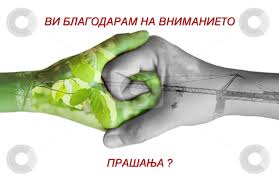